Здоровое питание
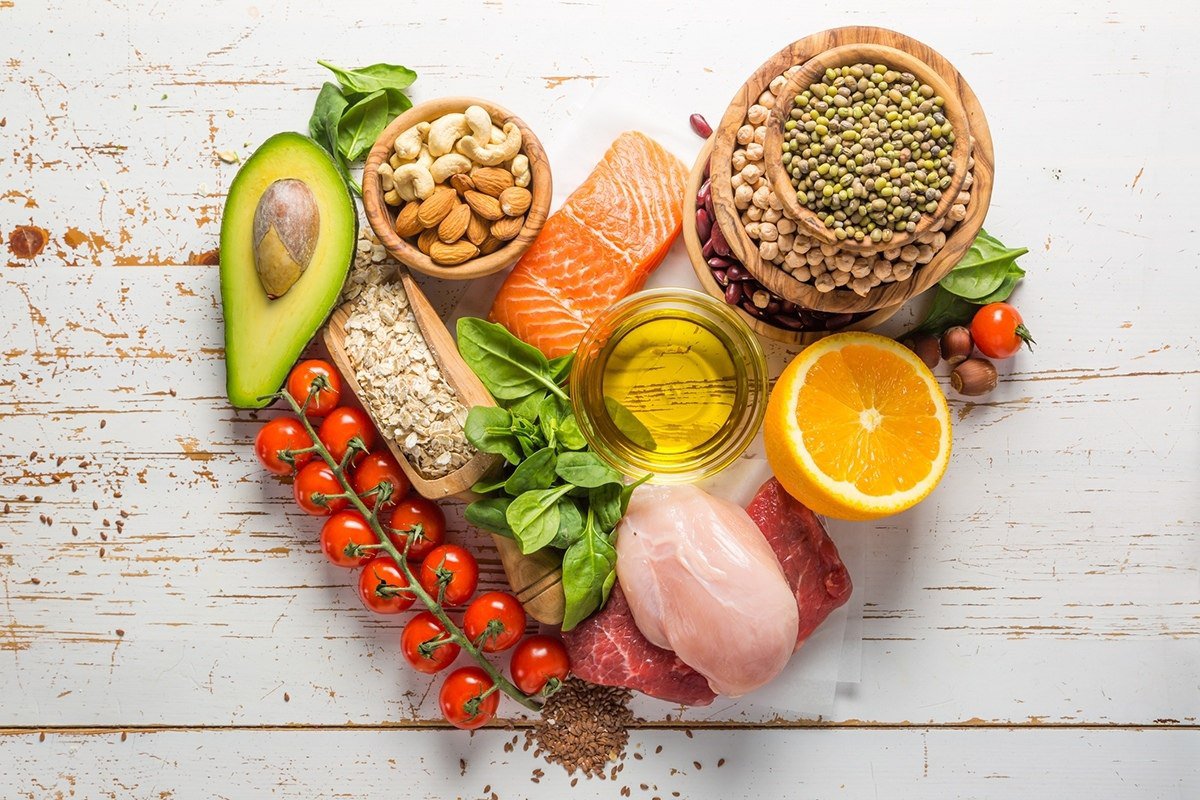 Работу выполнил: Мусаев Т., 
ГБОУ лицей №329, 2 «Б» класс.
Что такое здоровое питание?
Здоровое питание – это питание, которое укрепляет наше здоровье и обеспечивает стабильный рост и устойчивое развитие нашего организма.
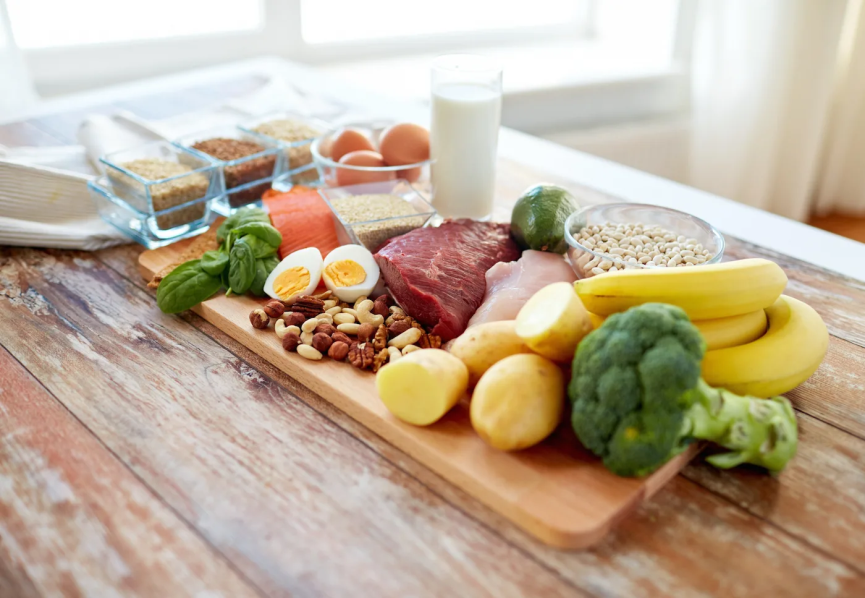 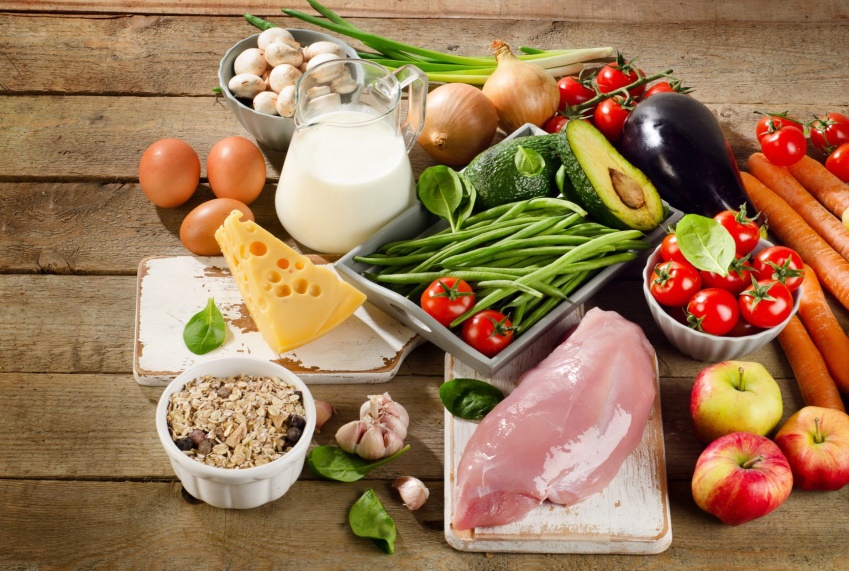 Принципы здорового питания
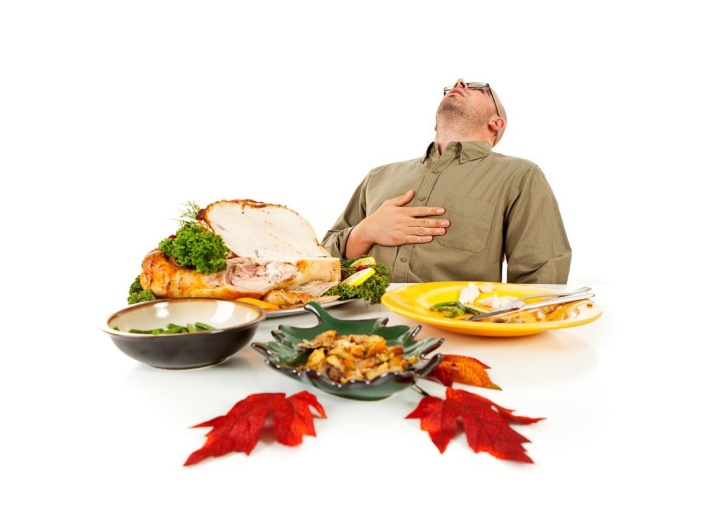 1.Умеренность; 
 


2.Режим питания;



3.Разнообразие.
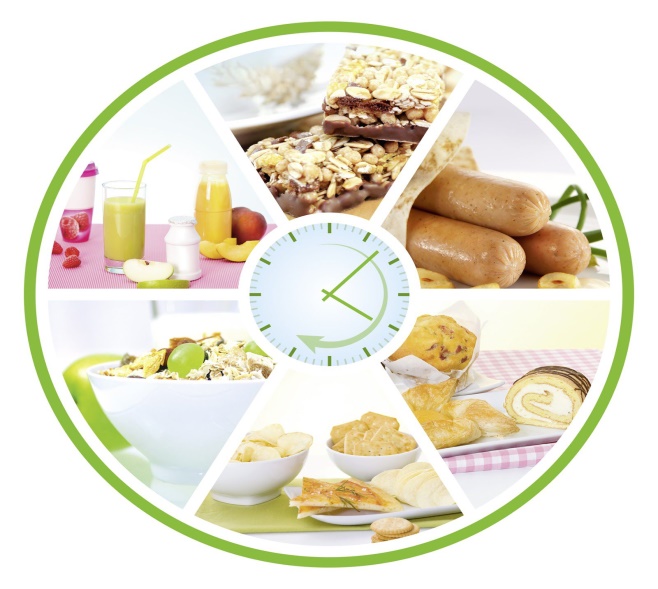 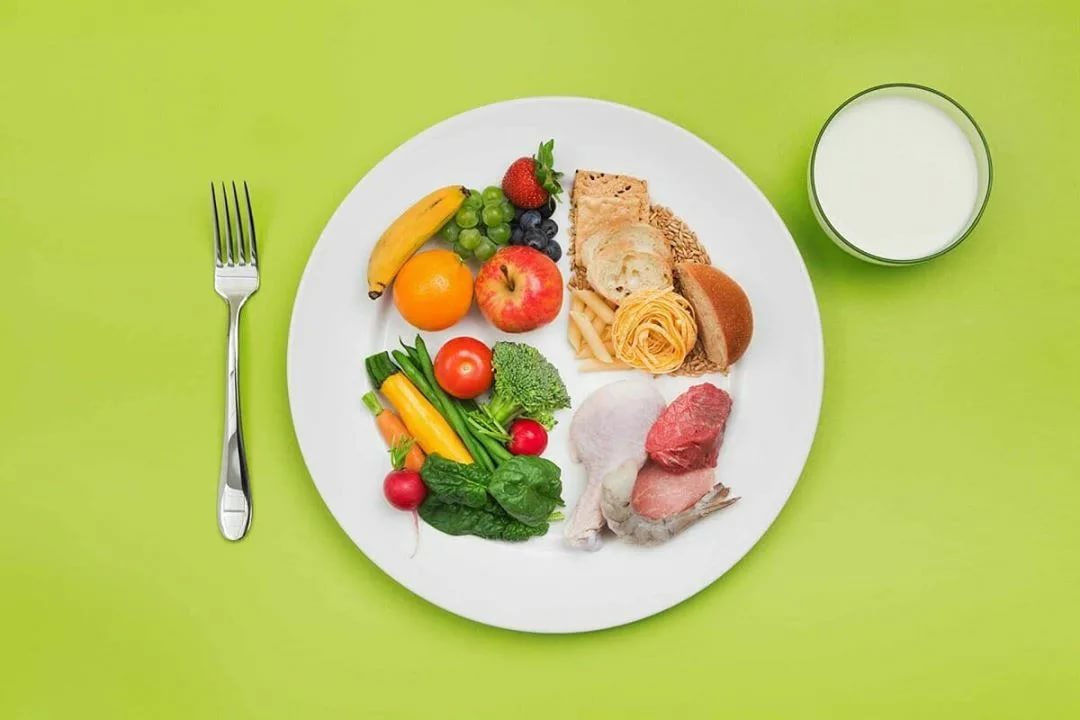 Главные рекомендации для питания
1.Кушать овощи и фрукты;
2.Меньше есть сладостей;
3.Не перекусывать чипсами и сухариками;
4.Не есть перед сном;
5.Тщательно пережёвывать пищу.
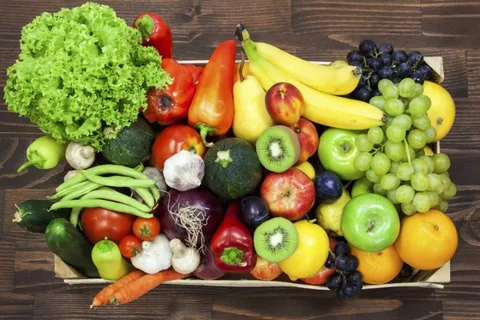 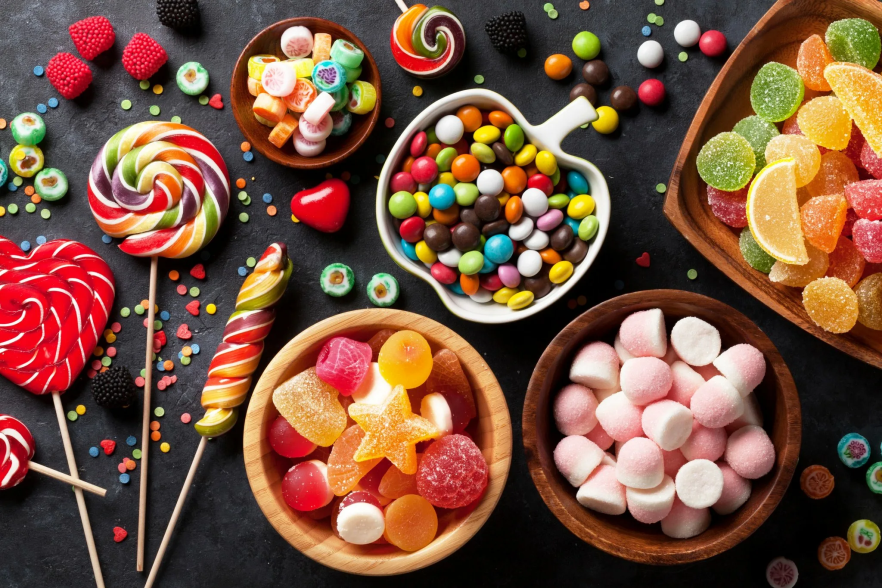 Пирамида здорового питания
Спасибо за внимание!!!